SpinQuest evaporation refrigerator
1
Vibodha Bandara , Dustin Keller
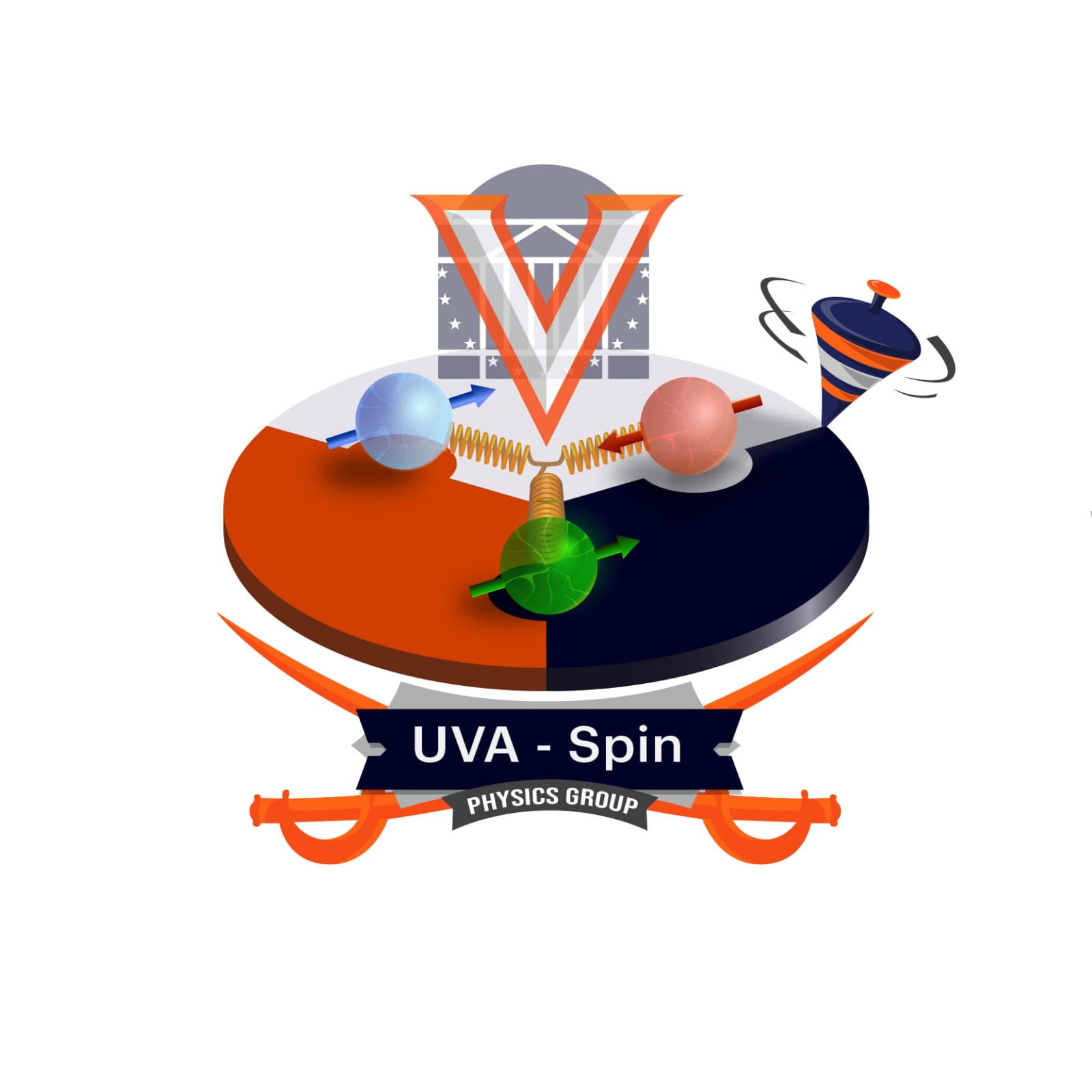 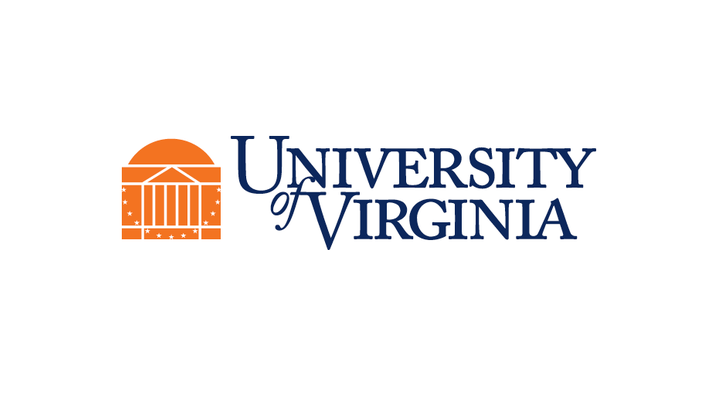 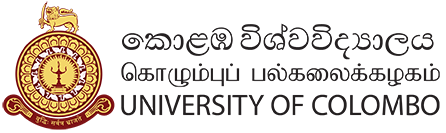 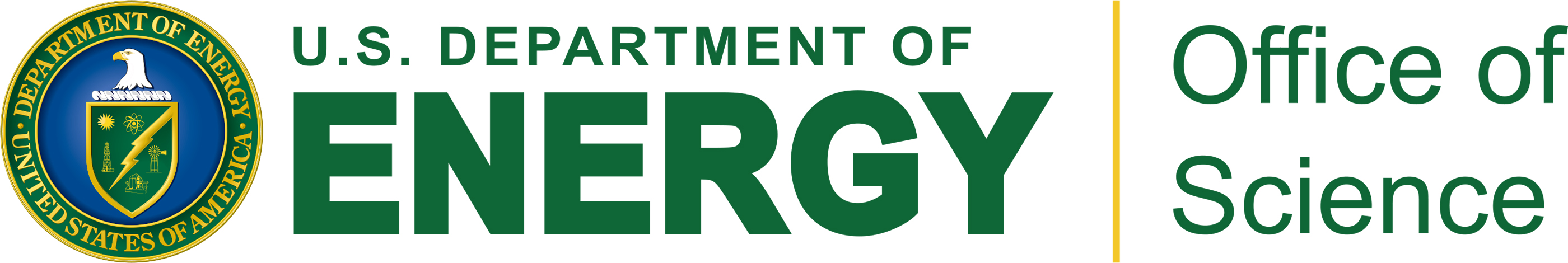 This work was supported by the U.S. Department of Energy (DOE) Contract No. DE-FG02-96ER40950
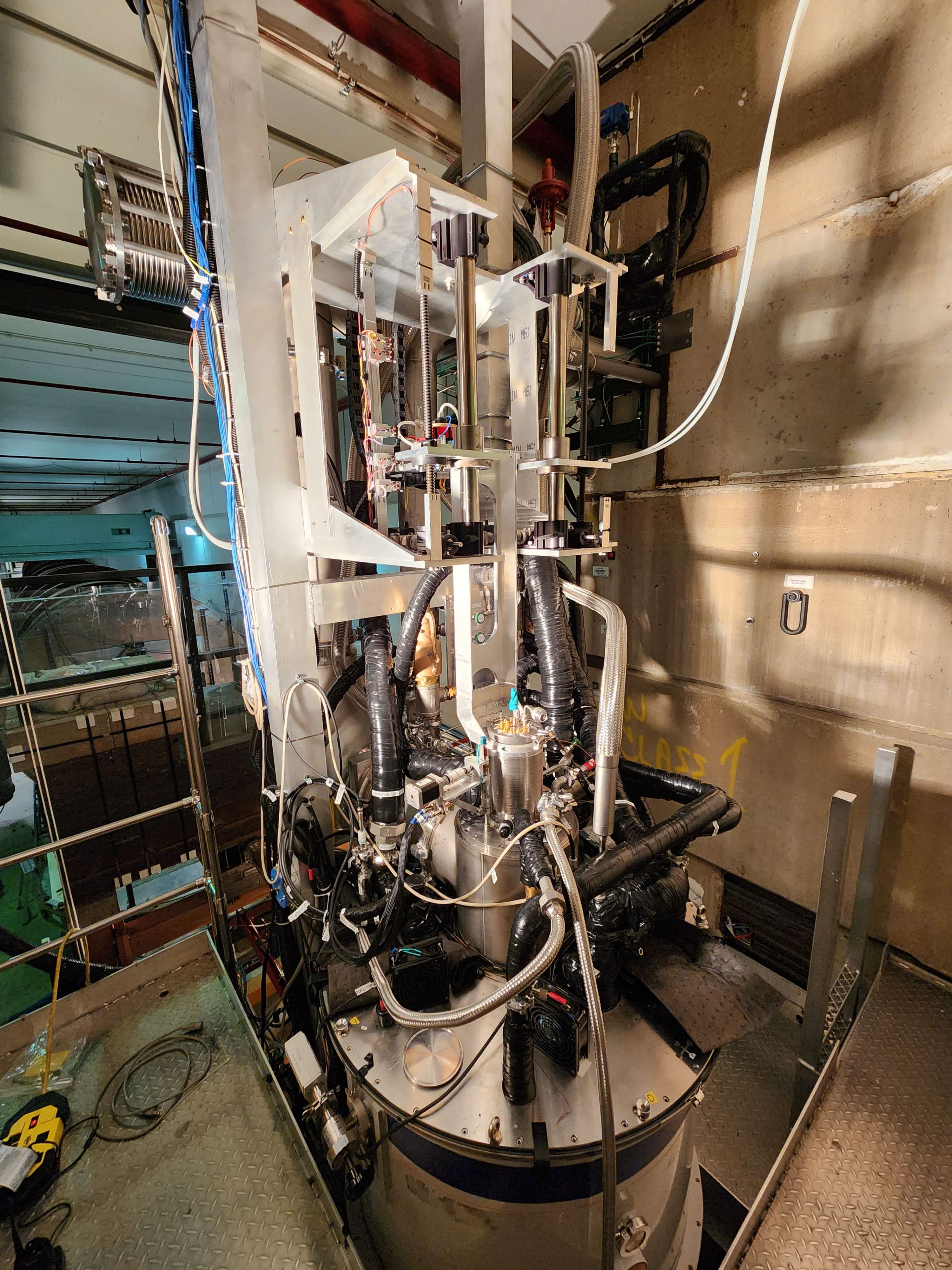 Overview
Introduction
Structure of the refrigerator
Safety requirements 
Operation of the refrigerator in brief
Flow controlling 
Sensor locations of the refrigerator
Test Cooldown Plots  
Summary
2
Introduction
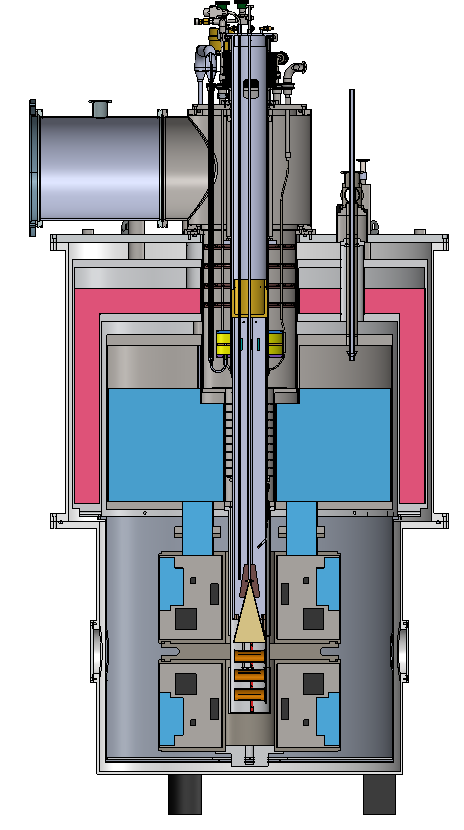 The SpinQuest experiment use 120 GeV proton beam 
provides the required cooling power for the target materials during the during beam interaction and the  dynamic nuclear polarization (DNP)
Estimated heat load 0.7 W and maximum cooling power 1.25W at 1 K
Operation principle : liquid helium evaporation
located at the center axis of the SpinQuest super conducting magnet
The target materials are loaded into the bottom of the refrigerator using the target insert
3
The structure of the refrigerator
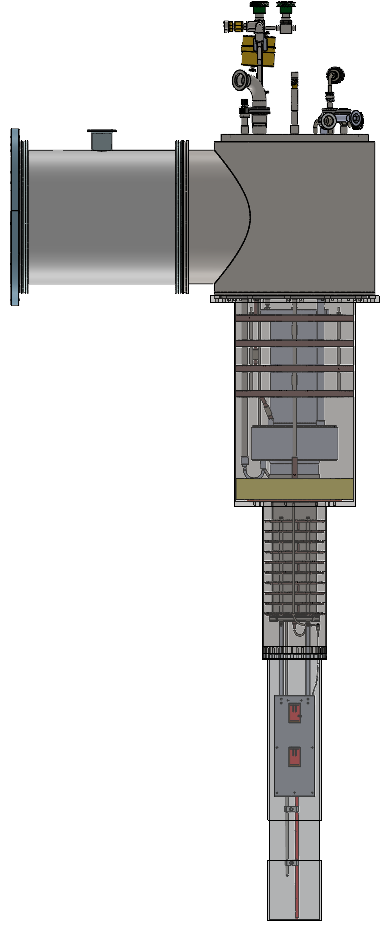 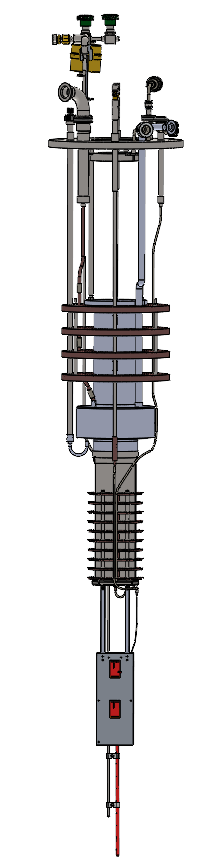 Top Flange
Baffles
Phase separator
Shell
Heat Exchanger
Liquid helium delivery line to the nose
Nose
Beam window
10 mil (0.25 mm)
4
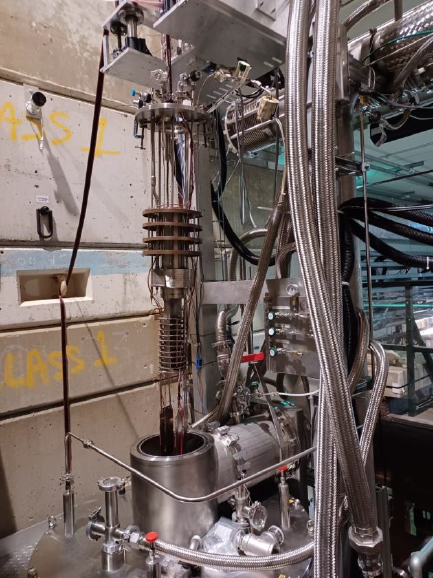 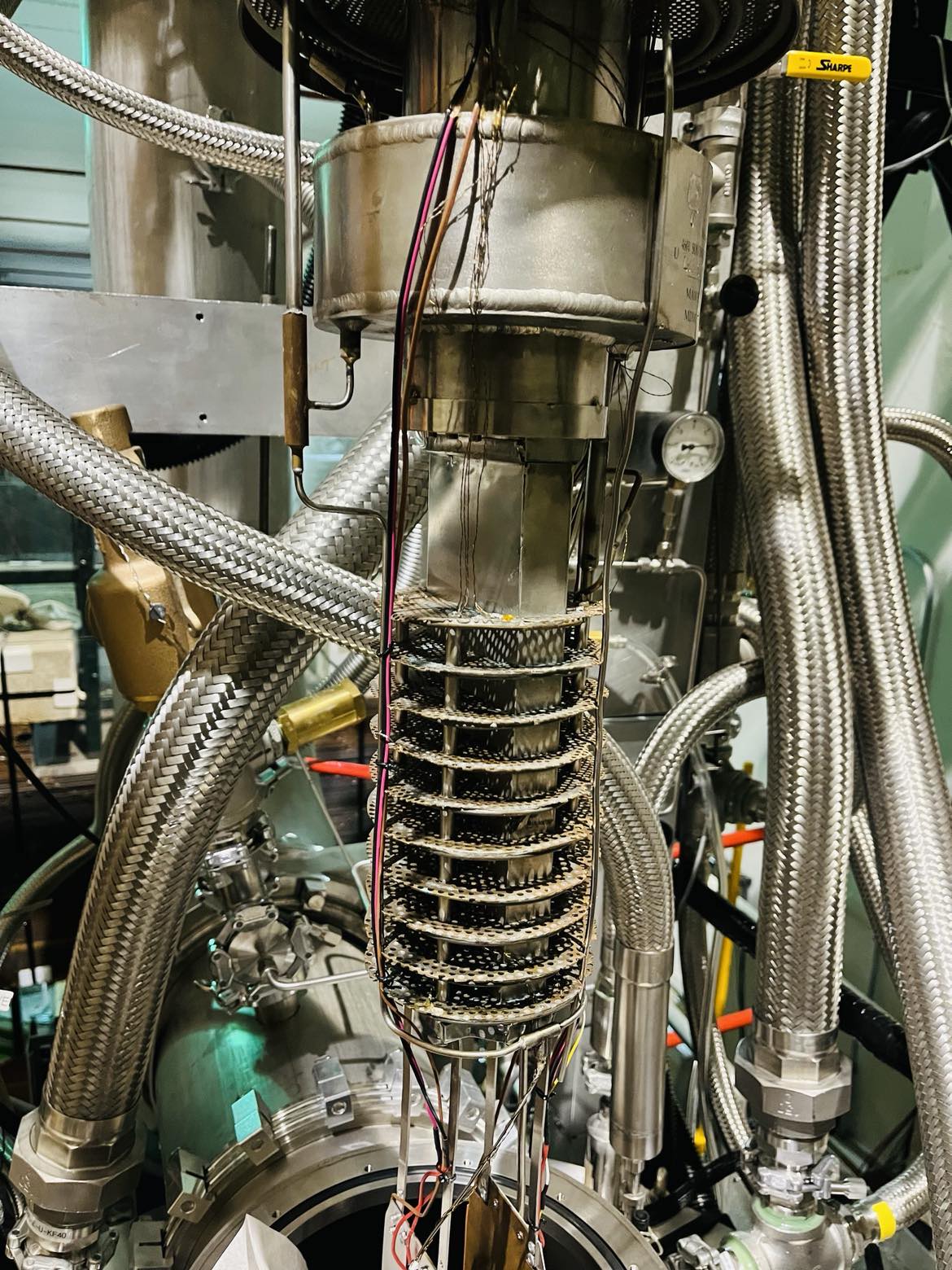 5
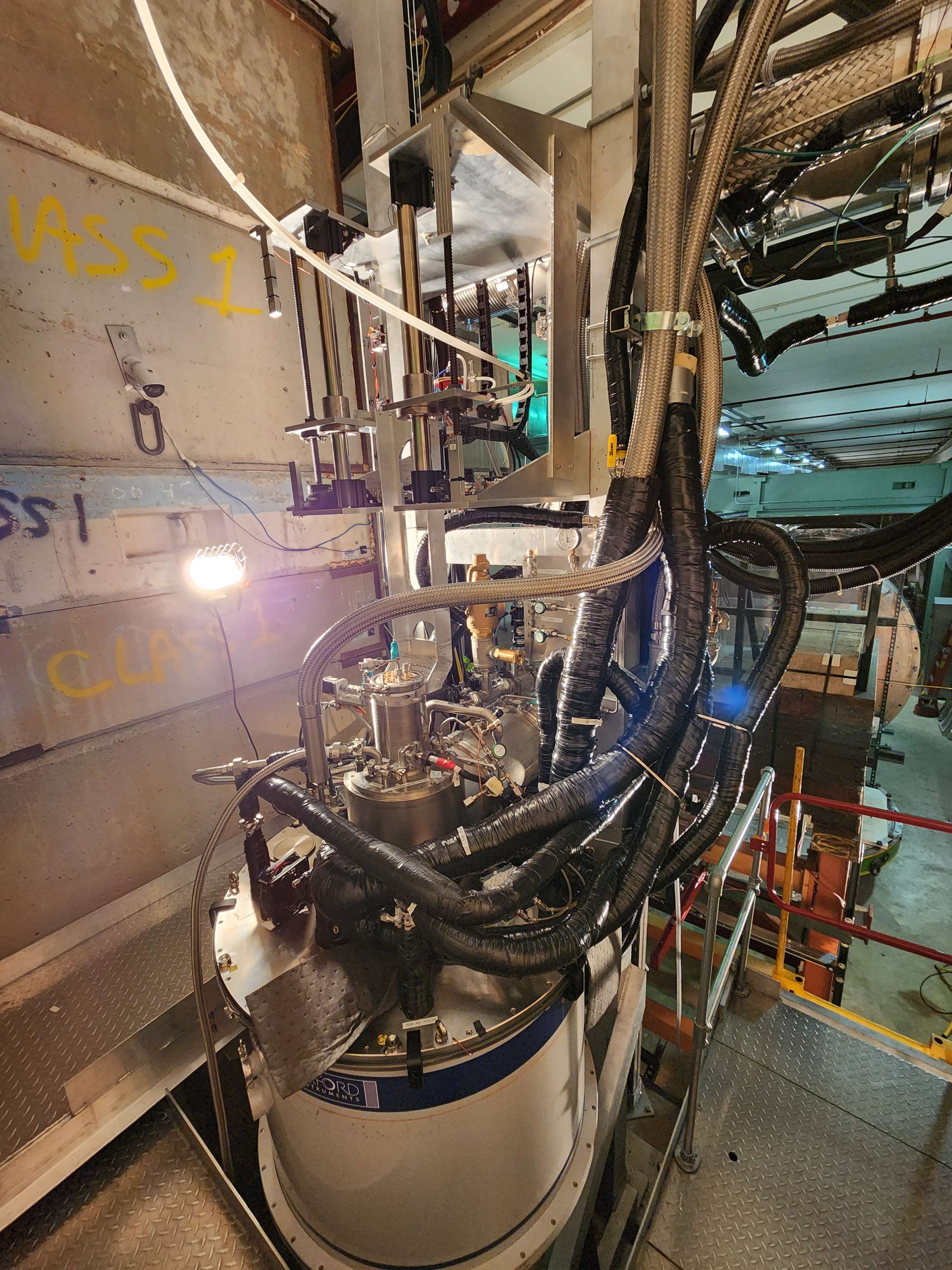 6
Fermilab safety requirements
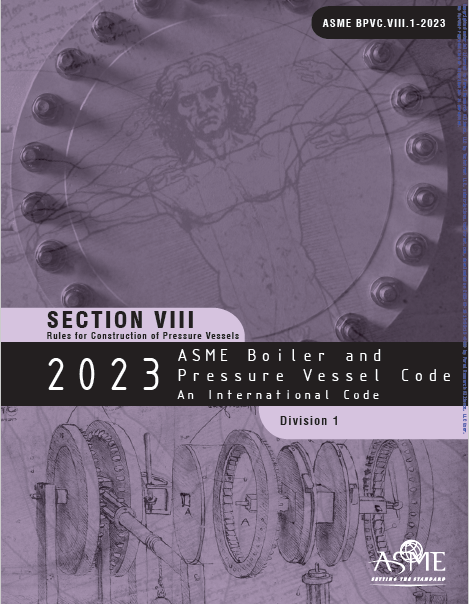 Fermilab cryogenic safety recommended to have ASME certification for the refrigerator to use in our experiment
ASME : American Society of Mechanical Engineers 
According to the  ASME BPVC.VIII , the separator was categorized as an individual pressure vessel 
Re-manufactured from an ASME certified fabrication shop and stamped
7
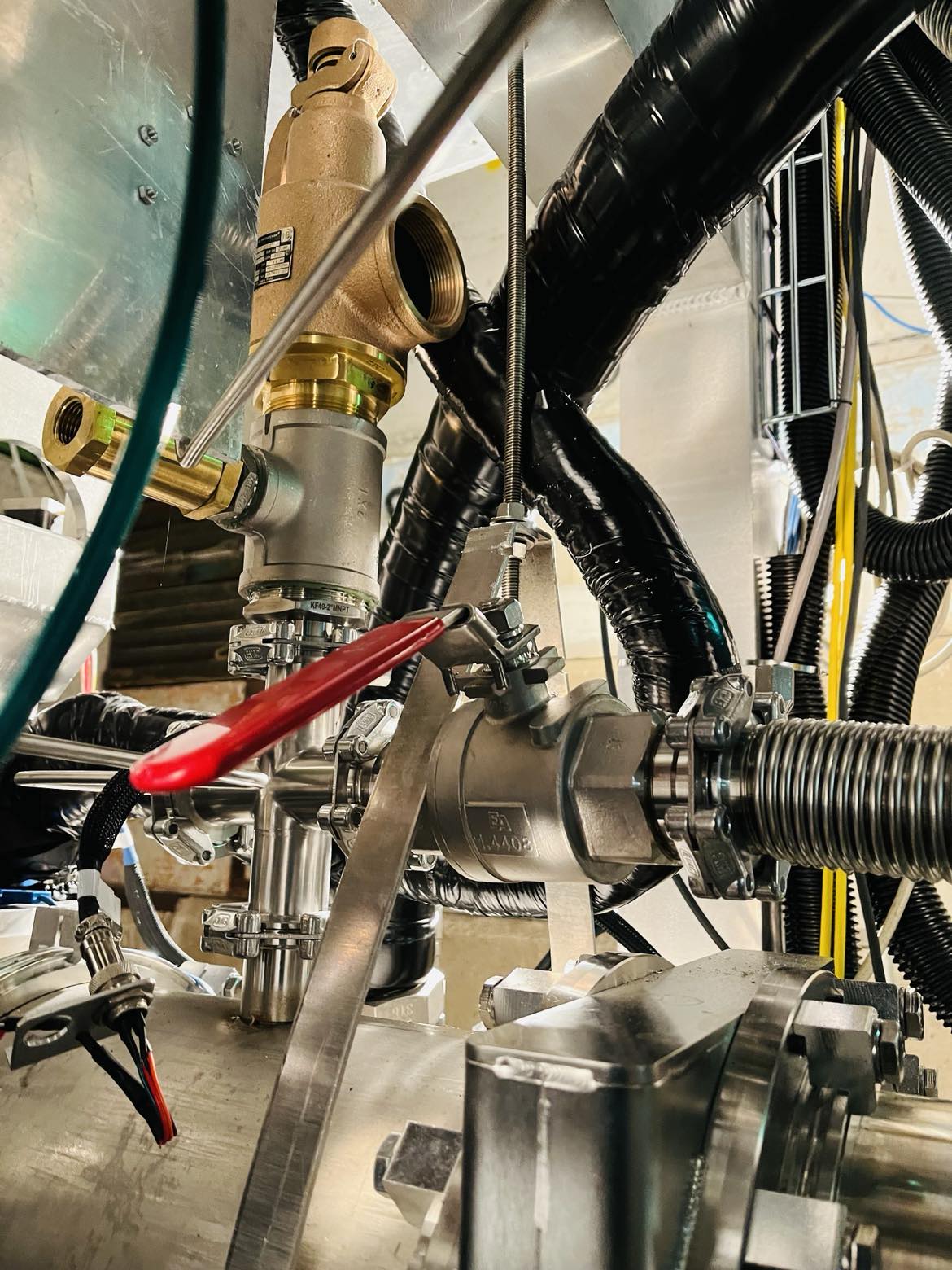 15 psi safety relief valve
As a Fermilab requirement, two types of relief valves were added to the separator and the Shell space
0.5 psi check valve
8
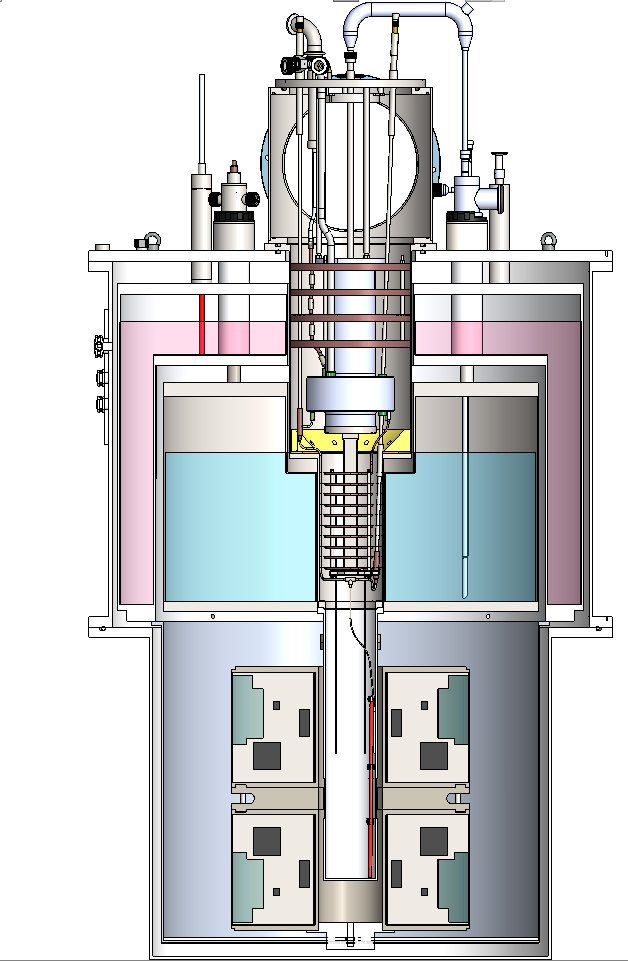 Operation in Brief
Liquid helium enters the phase separator from the magnet helium reservoir  along a vacuum isolated transfer line.


The separator is pumping out from KNF pump which create the required pressure difference


The middle layer of the separator is a sintered plate. The liquid helium drizzle down to the lower portion of the separator and the vapor comes to the upper portion.
LHe
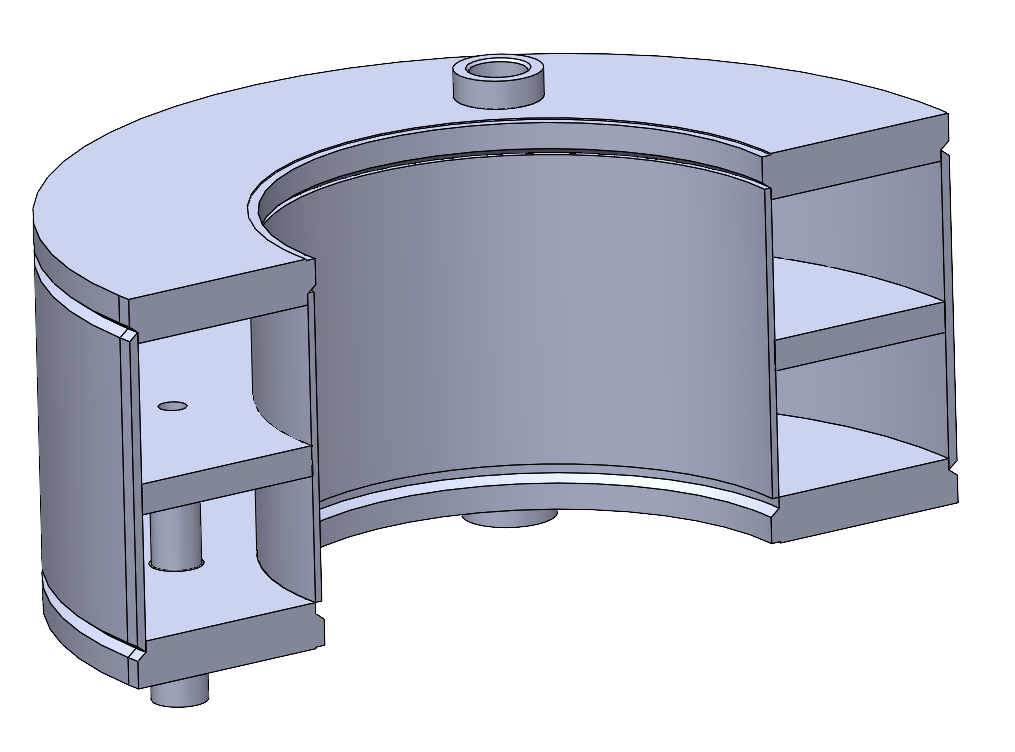 Sintered plate
9
The liquid in the separator can reach the nose reservoir through two paths 
Run-valve  pathLiquid pass through the heat exchanger and come into the fridge nose
This the path for the normal fridge operation  
Bypass-valve pathLiqui bypass the heat exchanger and reach the fridge nose
To fill the nose quickly 

The liquid level of the nose is controlled by the run/bypass valves
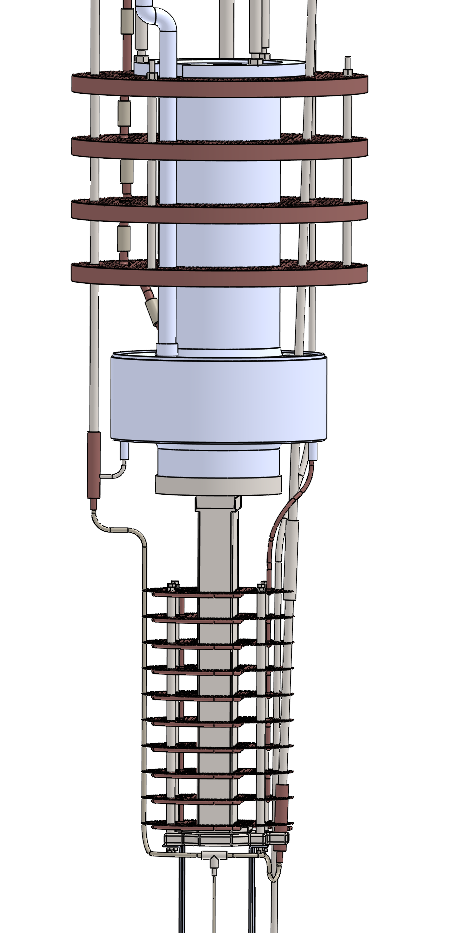 Bypass 
Valve
Run
Valve
10
Liquid transfer U-Tube between the magnet and the fridge
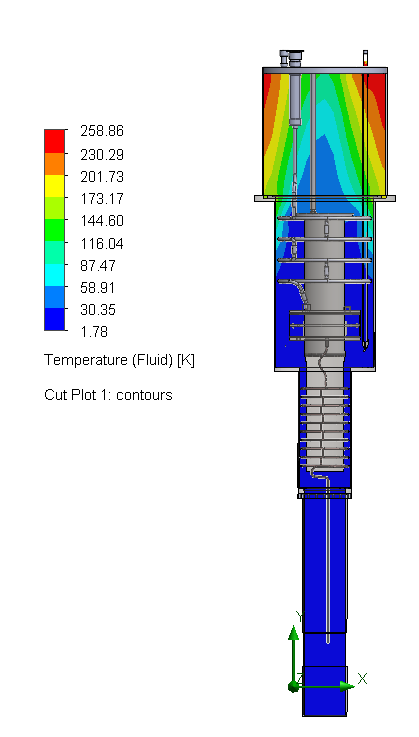 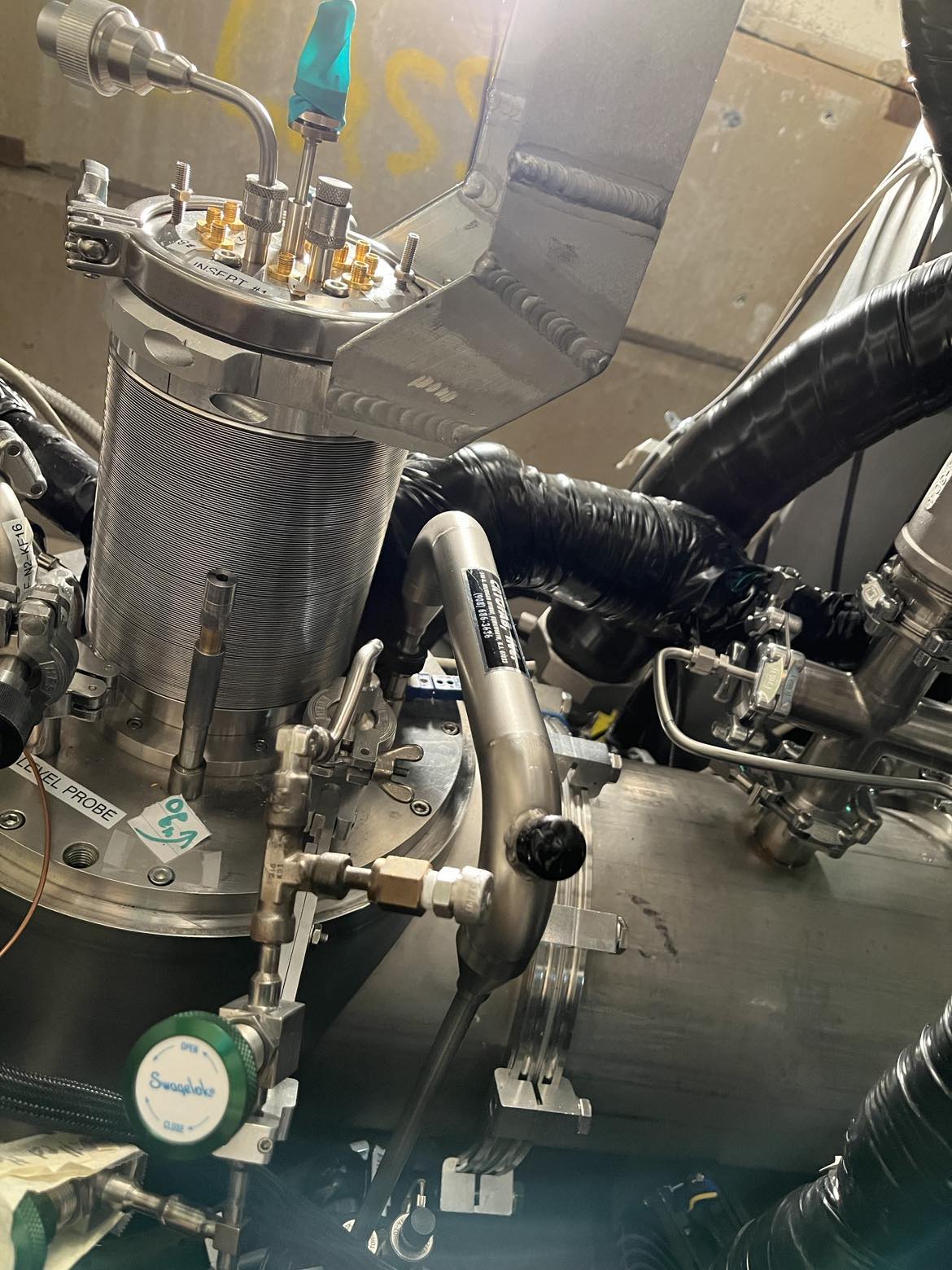 11
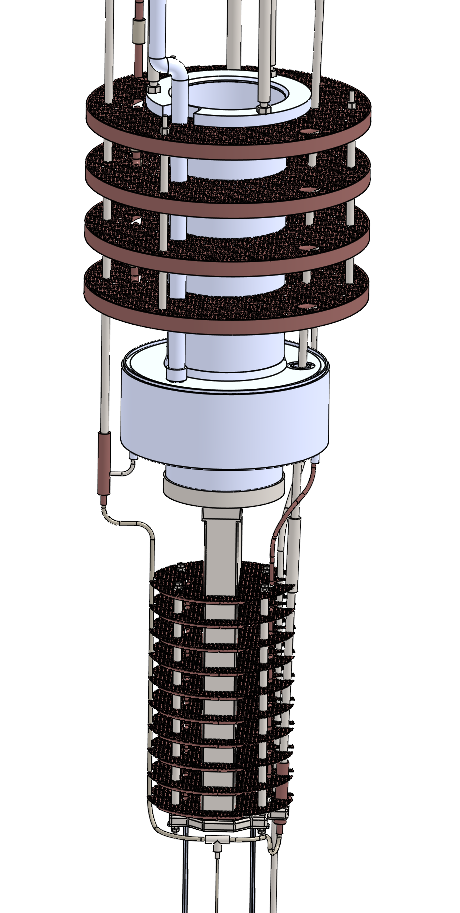 Two controlling shafts go all the way up to the top flange of the refrigerator
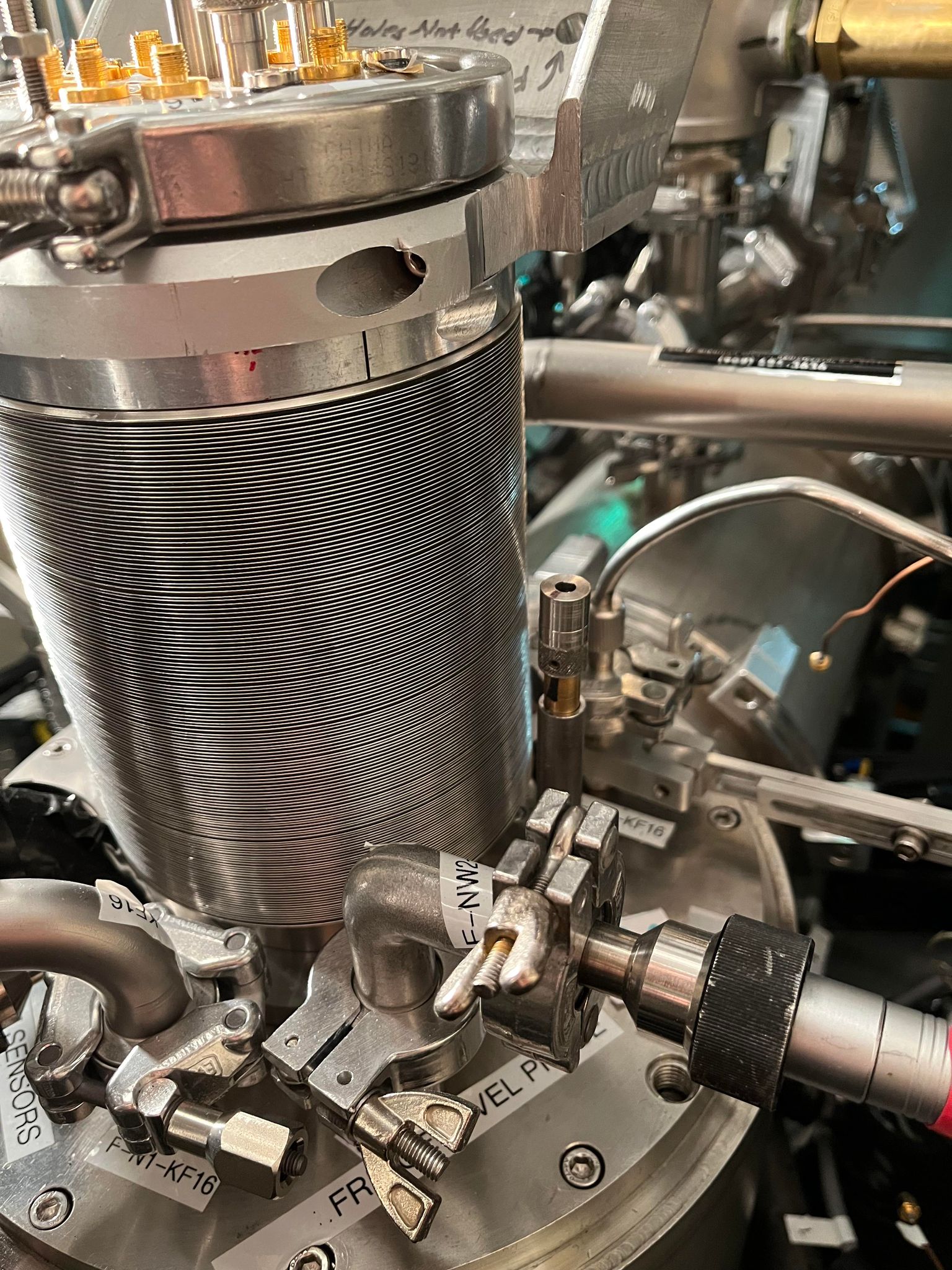 Bypass valve
Run valve
12
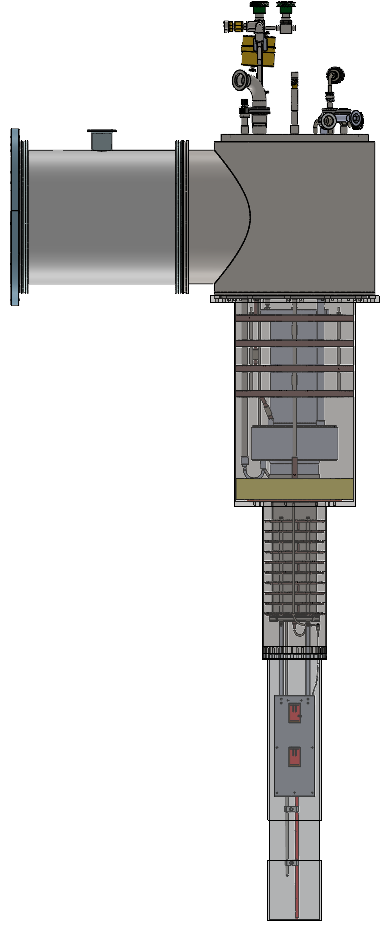 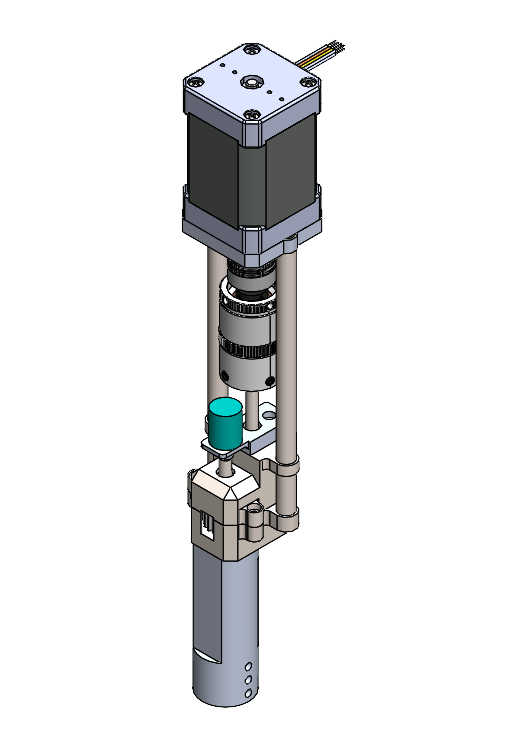 The Run and bypass valves are two needle valves manufactured by Oxford Instruments.

The motorized actuator was designed and made by UVA & U. Colombo
Clutch set to 3.5 lb.in and prevent over tightening the valve
 Potentiometer gives the absolute position feedback 
No electronics components due to the radiation damage
Stepper motor
Friction clutch
Potentiometer
Gear box
Gear ratio : 1.25
The run valve will be operated in a PID loop to maintain a constant  liquid level in the fridge nose
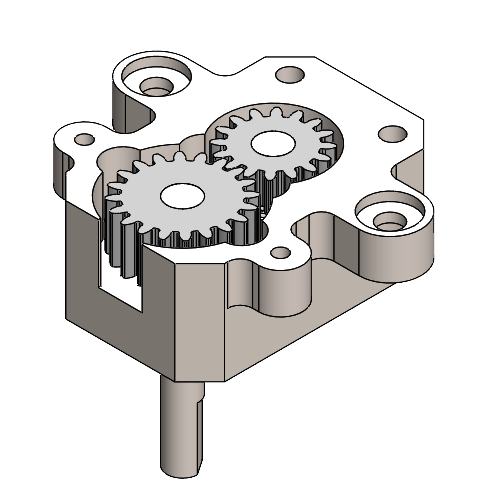 The liquid in the nose is continuously pumped out by the roots pump stack and the temperature of the liquid reach 1K .

The evaporated helium vapor cools down the heat exchanger and improves the cooling cycle further
13
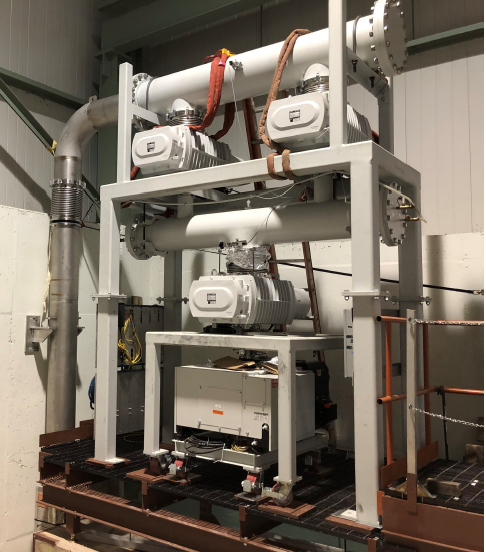 Inlet pipe of the pump stack
The roots pump stack
Top three roots booster pumps:
Rotary vane pump : Sogavac SV 630
The total pumping speed of the of the roots stack is 17000 m3/h
The 12” (30 cm)  inlet of the roots is connected to the refrigerator  through a large pneumatic gate valve.
Oerlikon Leybold RUVAC WH7000
Sogavac SV 630
14
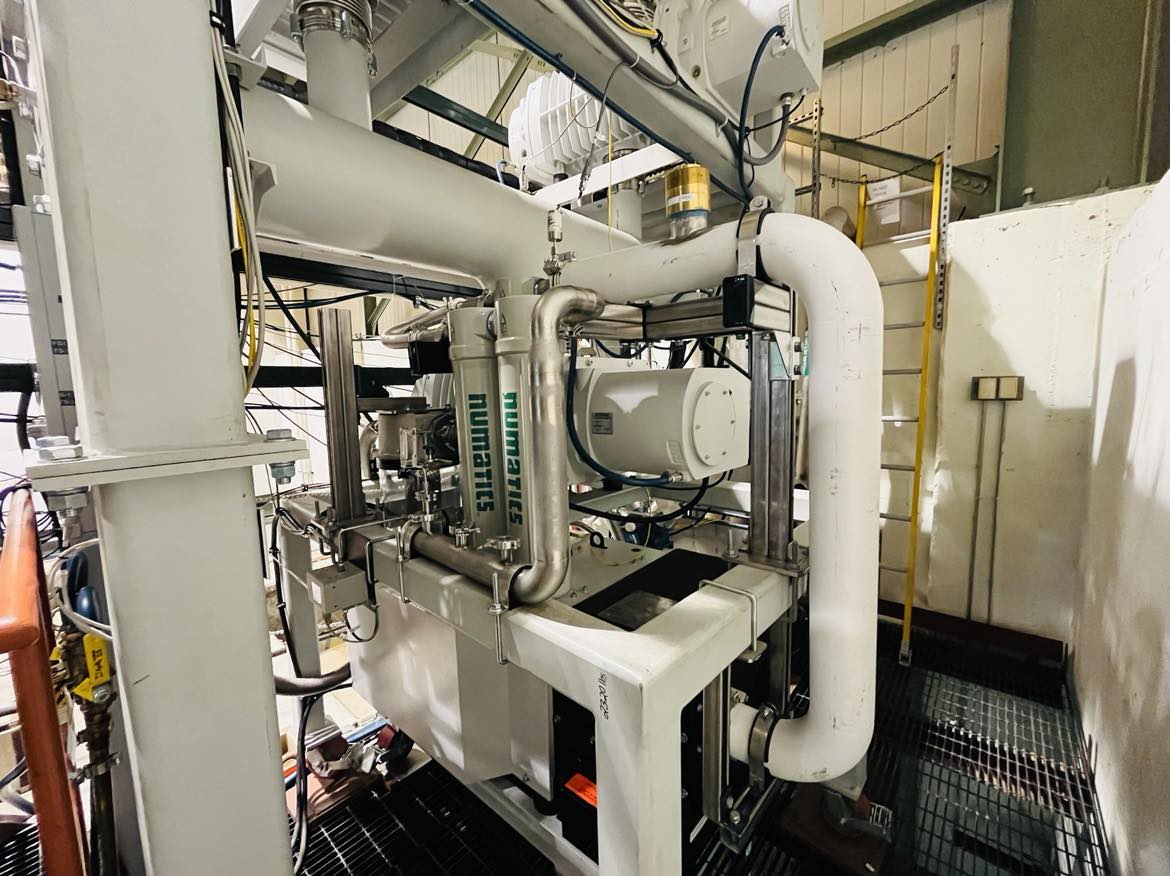 The exhaust of the roots connected to the helium recovery manifold 
through a series of filters to capture the oil contaminants from the pumps 
A mass flow monitor and a purity meter to monitor the incoming flow from the refrigerator
15
This is how the roots  and the refrigerator are connected
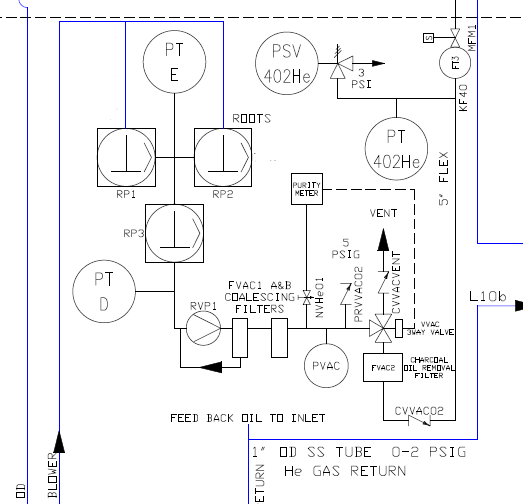 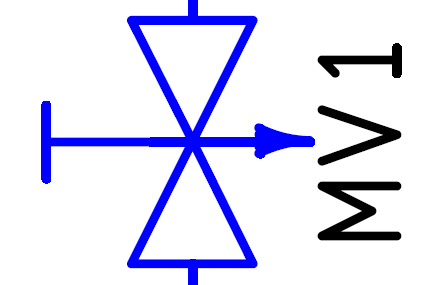 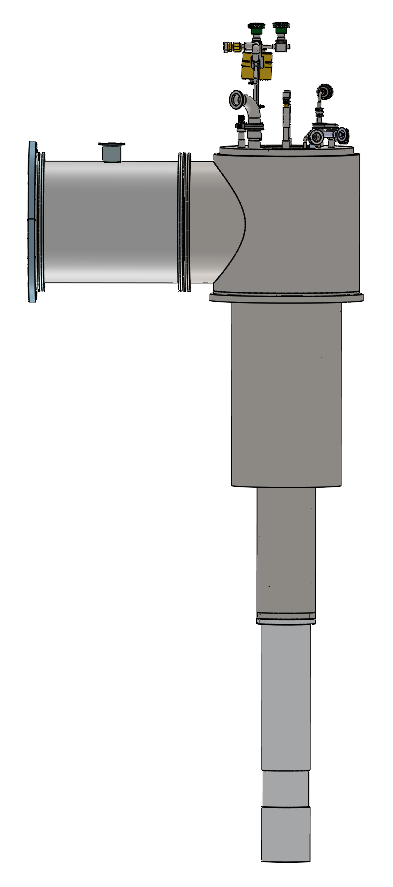 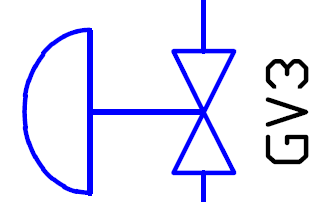 16
flow controlling of the  refrigerator
Calibration constant at different TE temperatures will improve the absolute polarization measurement
More information : Ishara Fernando       https://indico.jlab.org/event/663/contributions/13298/
			       Muhammad Farooq   https://indico.jlab.org/event/663/contributions/13095/
17
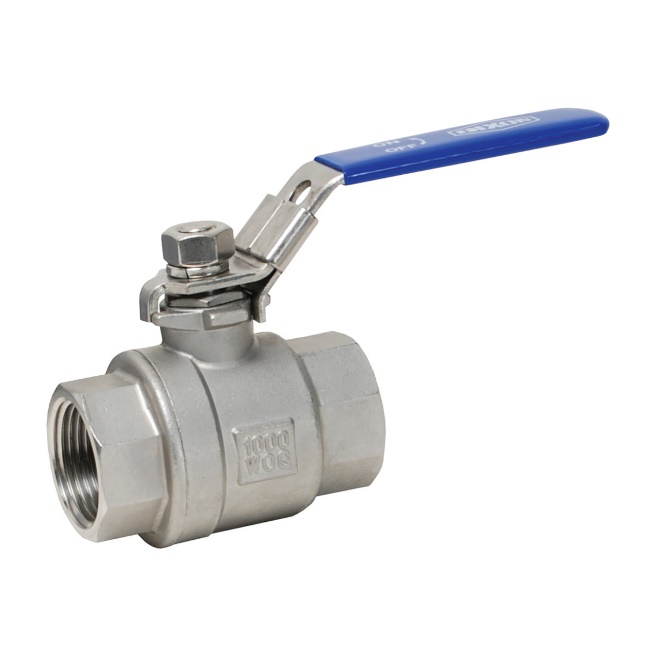 How the flow is controlled

The refrigerator is located in a high radiation area. Therefore, a radiation hard flow controller is needed . 

Two valves are located between the roots and the refrigerator
GV3 : Pneumatic gate valve. Not a control valve  (Open/ Close)
MV1 : Manual valve (Gate valve bypass)
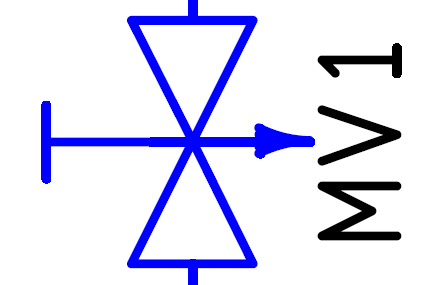 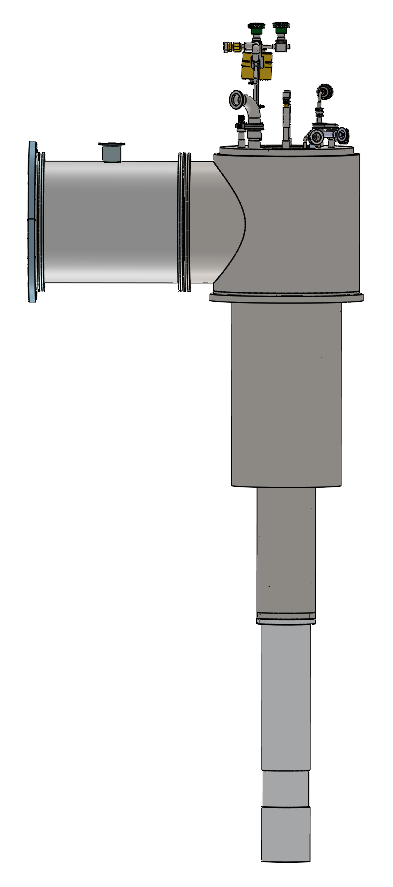 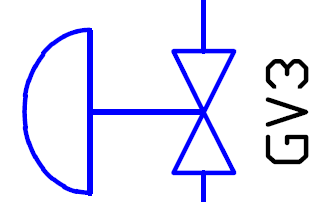 Roots
Motorized actuator was designed to control the existing manual valve
18
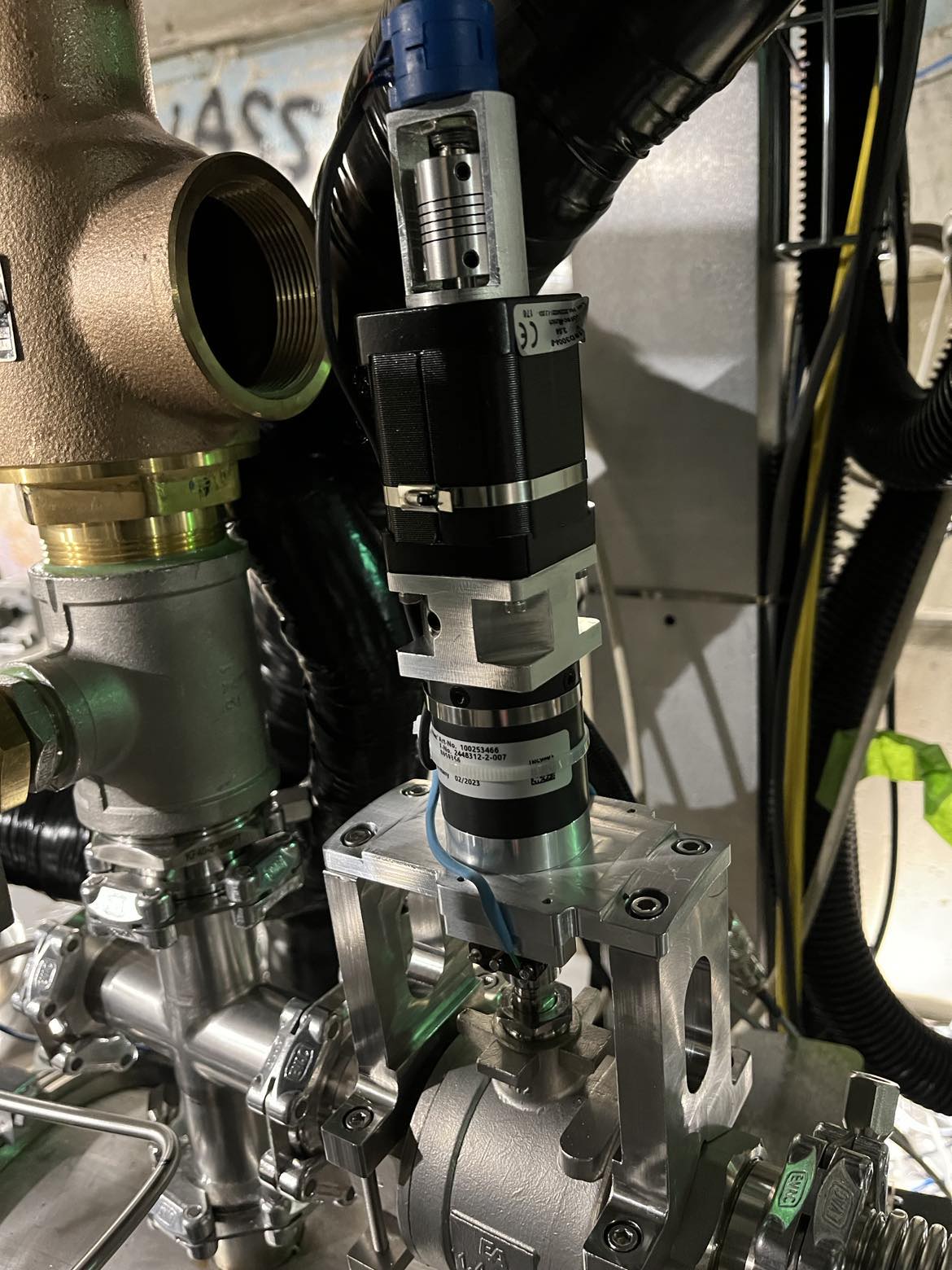 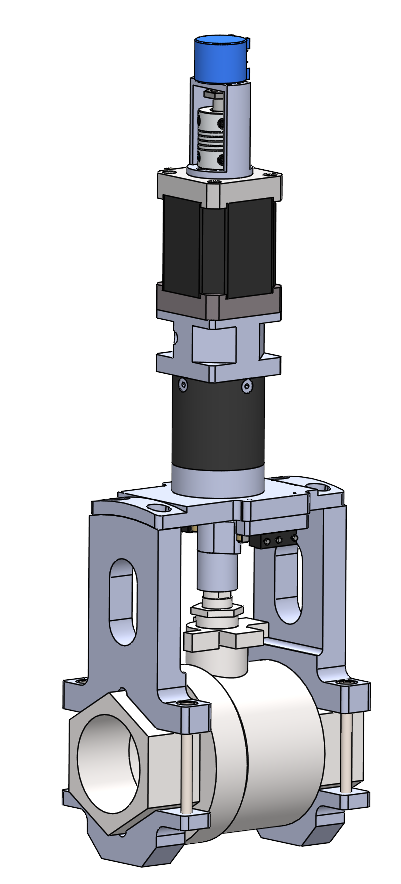 Potentiometer
Stepper Motor
Gear head
Limit Switch X 2
This control valve will be operated in a PID loop to maintain a constant  pressure in the refrigerator.
19
Sensors locations
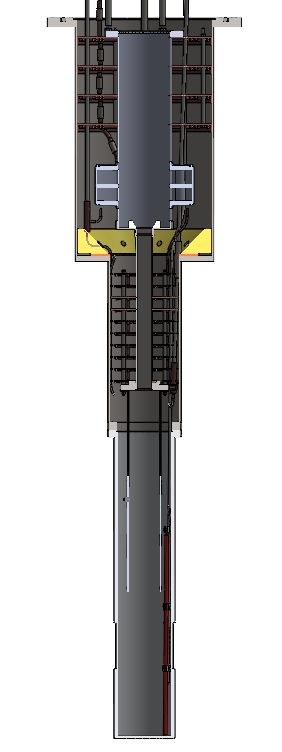 Sensor 1- 1
Sensor 1- 2
Liquid level in the nose 
Super conducting level probe by American Magnetics. Shows the liquid level by percentage
Readout by AMI1700
Eight chip resistors (Vishay 1K Ohm resistor) are installed in various locations on the refrigerator to identify the liquid level.  The eight channels are read by LakeShore218
The primary measurement of pressure and temperature in the nose is taken with a manometer MKS 690
As a backup Helium-3 pressure probe is used to estimate the pressure and temperature of the fridge nose. MKS 615A
The mass flow rate of the refrigerator is measured by Teledyne Hastings
Sensor 1- 3
Sensor 1- 4
Sensor 1- 5
Sensor 1-6
Sensor 1-7
Sensor 1- 8
Level probe max
20
Test Cooldown/Filling Plots of the refrigerator
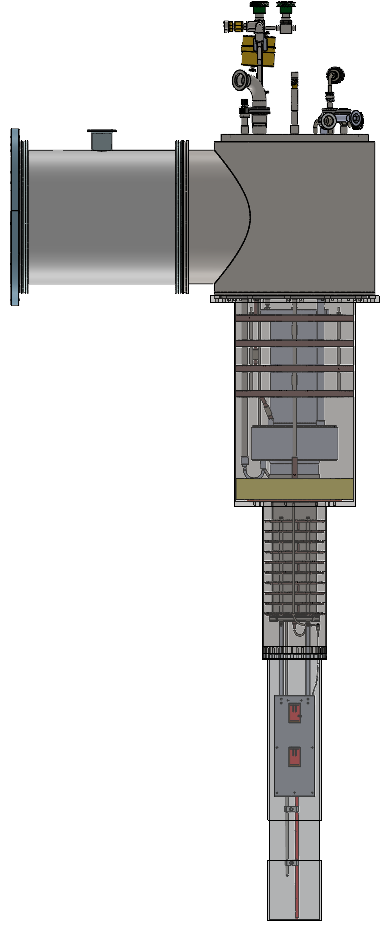 1 . Fill LHe from fridge nose to the “heat exchanger Top”
Initial conditions       : The magnet and the separator was filled with LHe
Filling steps in Brief :  
Open the fridge bypass valve and transfer LHe from separator to the nose
Fill liquid up to “heat exchanger top”
heat exchanger Top
21
Nose bottom
Change of resistant of the heat exchanger bottom chip resistor with the liquid helium
The nose liquid level and the return flow
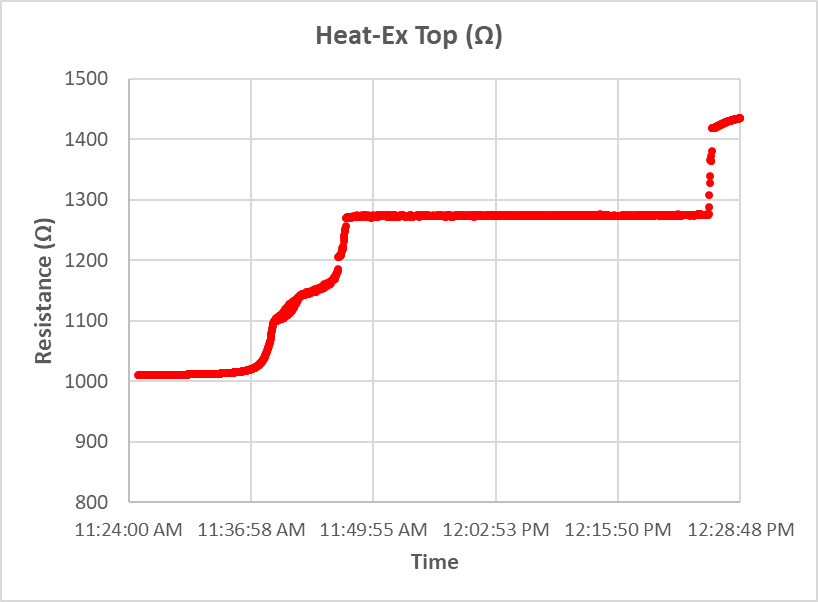 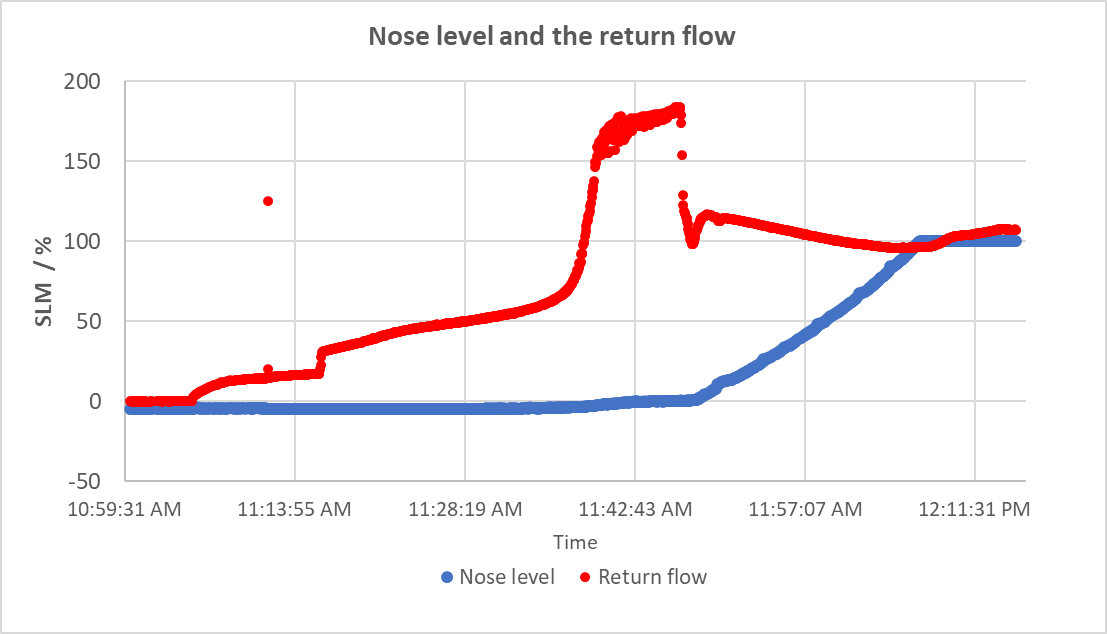 Drop in return flow
Bypass valve crack open
Liquid accumulated in the nose
22
2 . The liquid level in the nose is maintained at 60 % using the PID controller of the run valve.
The full roots stack is running, and the pneumatic gate valve is open
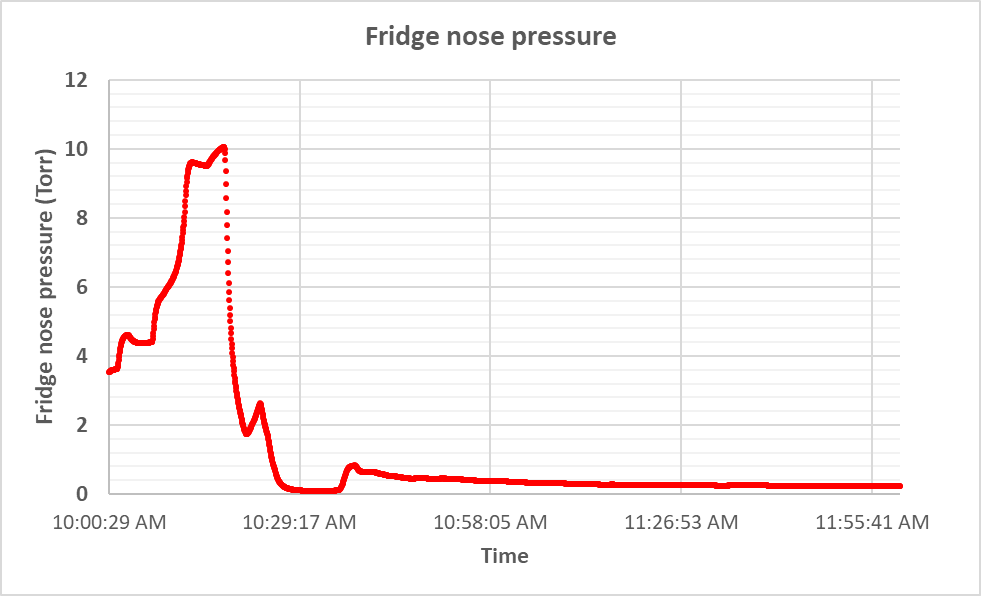 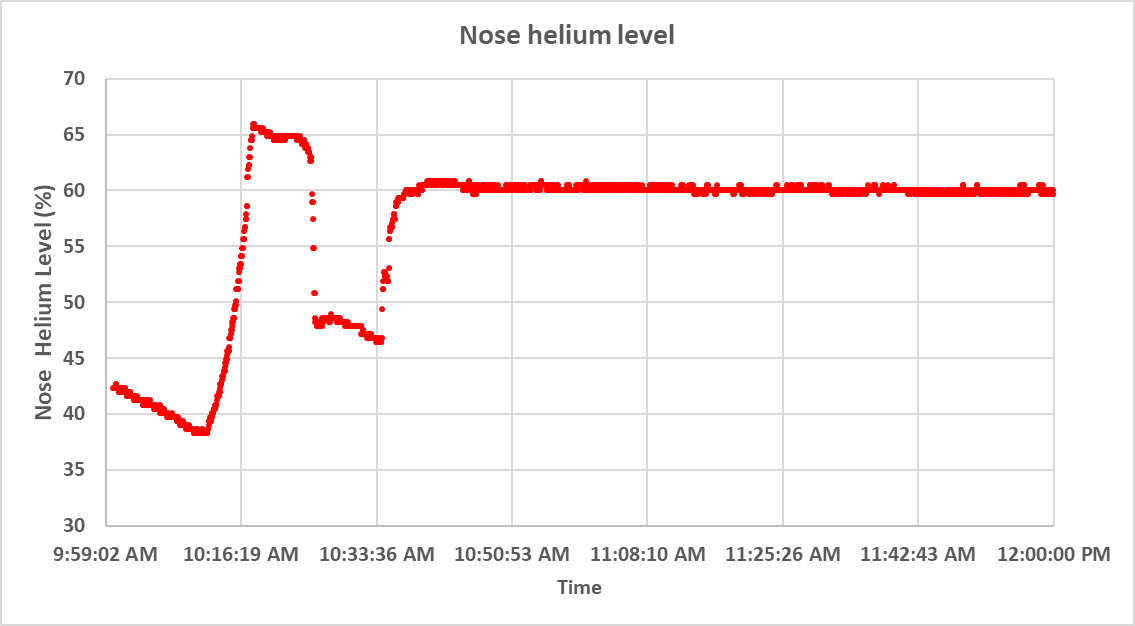 0.25 Torr
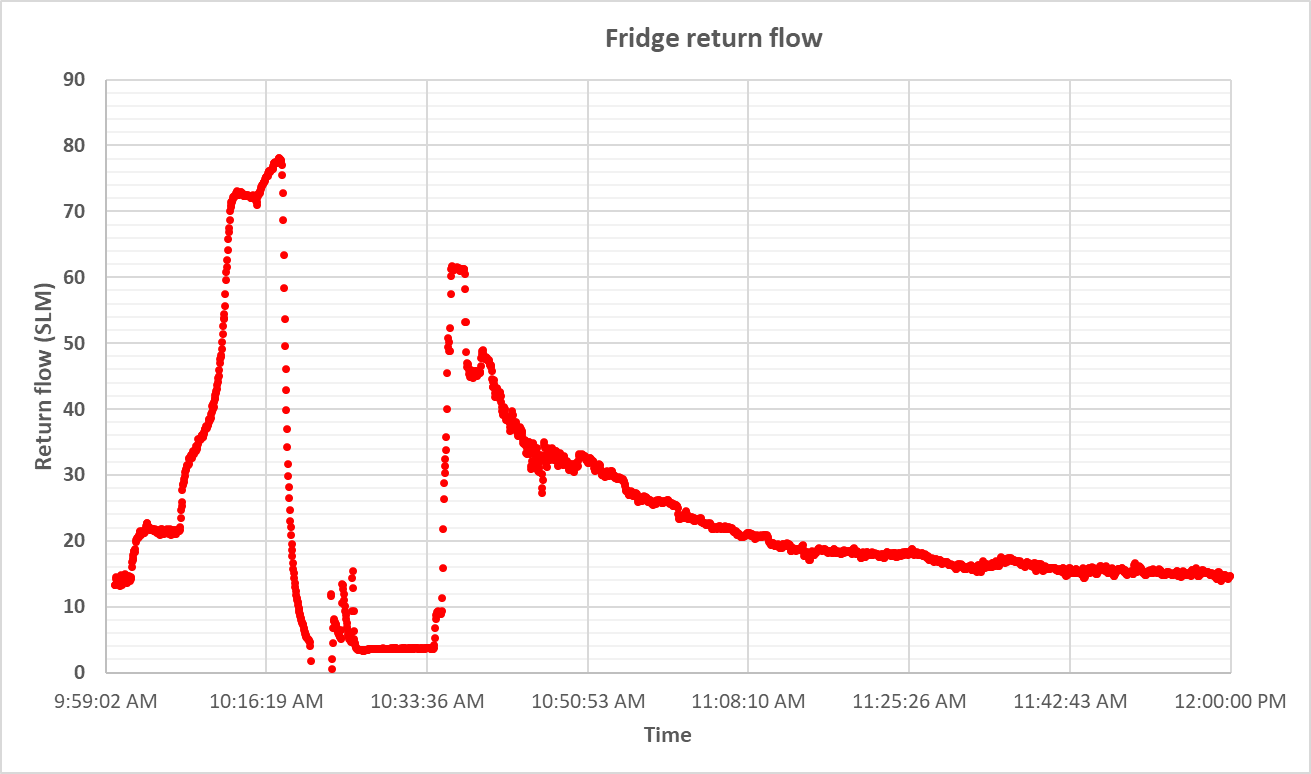 23
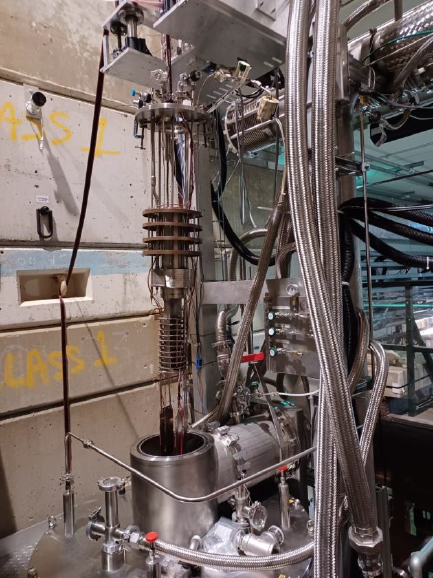 Summary
The refrigerator design is approved by FNAL
Successfully cooldown 
The newly designed control valves are operational
to do next
Configure the new valves with PID loops to maintain the fridge pressure and the nose helium level
Run the refrigerator in full flow and test the maximum cooling power
24
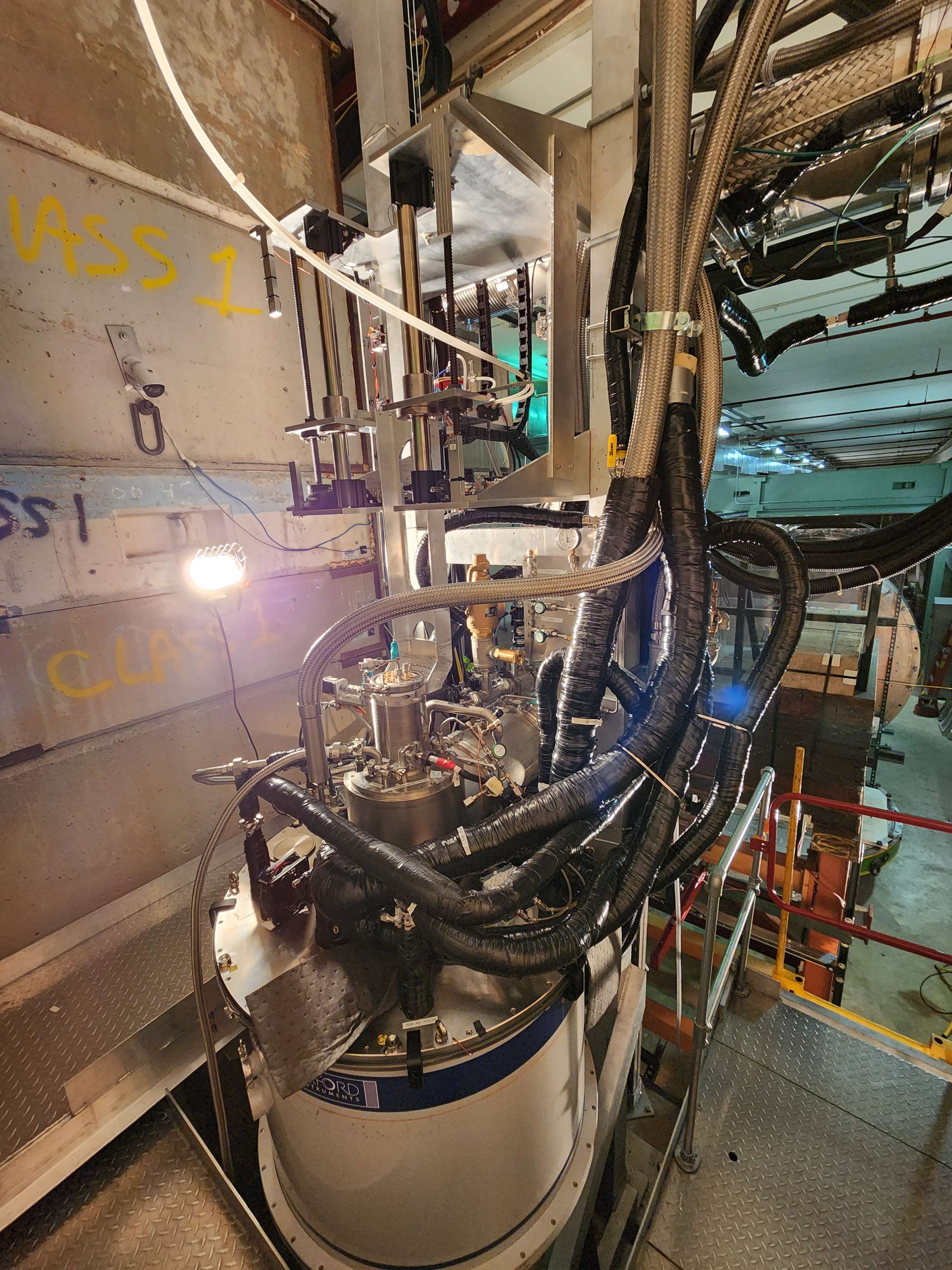 Thank You
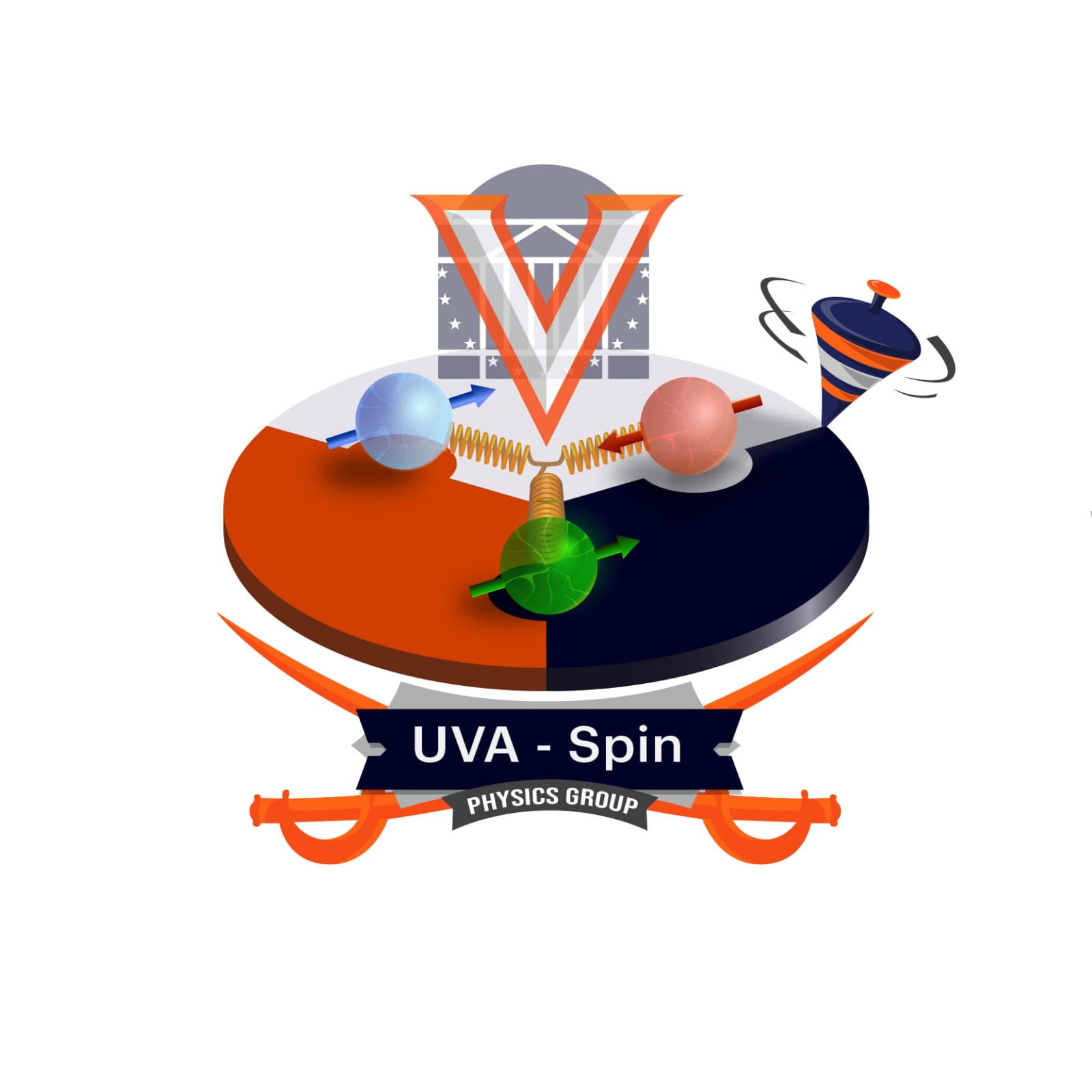 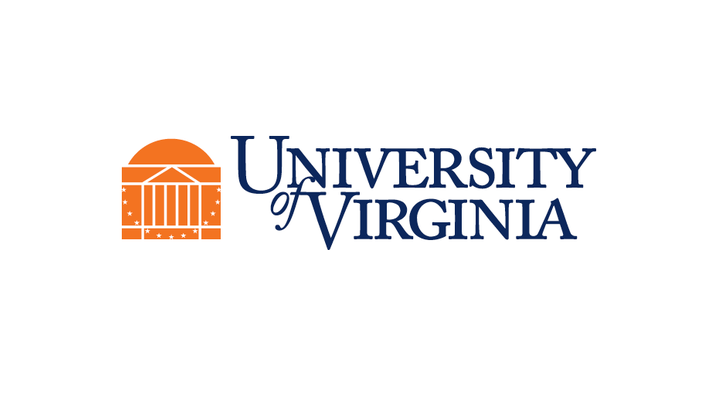 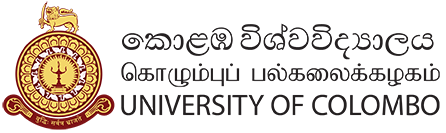 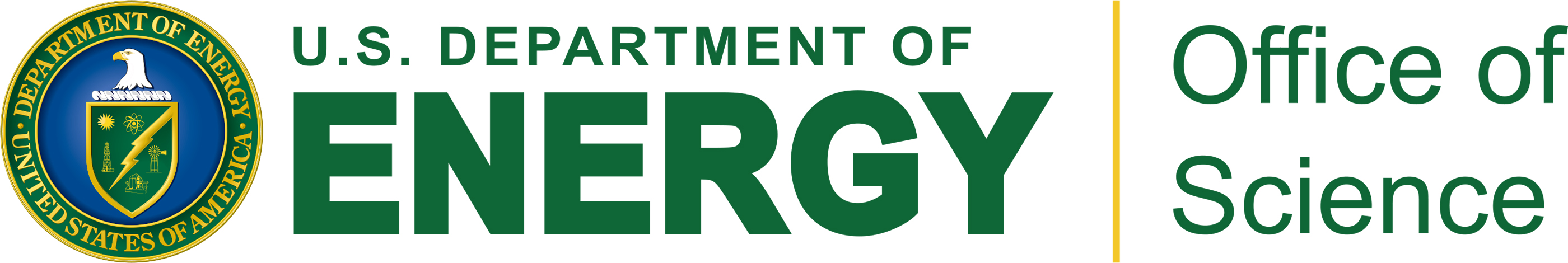 25
This work was supported by the U.S. Department of Energy (DOE) Contract No. DE-FG02-96ER40950